101 Jahre Elektronische Musik
Teil 2
Die Instrumente der
Elektronischen Musik
101 Jahre Elektronische Musik
Frühe Spielinstrumente (1920-1930)
Radio, Generatoren, Plattenspieler, Tobandgerät
Analoge und digitale Synthesizer
Computer
100 Jahre Elektronische Musik
Radio, Generatoren, Schallplatte, Tonbandgerät
Musique concrète – Experimental Music – Kölner Schule
Musique Concrète
Experimental Music
Gemeinsamkeiten: 
als Klangmaterial ist alles Klingende möglich,
der emphatische Begriff von „Komposition“ wird in Frage gestellt,
Klang-Forschung als notwendige Voraussetzung des Komponierens,
Auseinandersetzung mit dem Phänomen der Massenmedien.
Bemerkung: Die Kölner Schule hat dieselben Techniken, aber eine komplett andere Philosophie
Musique concrète (Pariser Schule)
Pierre Schaeffer
„Erfinder“ der Musique Concrète
„Godfather of Sampling und Djing“
Betreiber des Studios „Gruppe de recherche musicale“
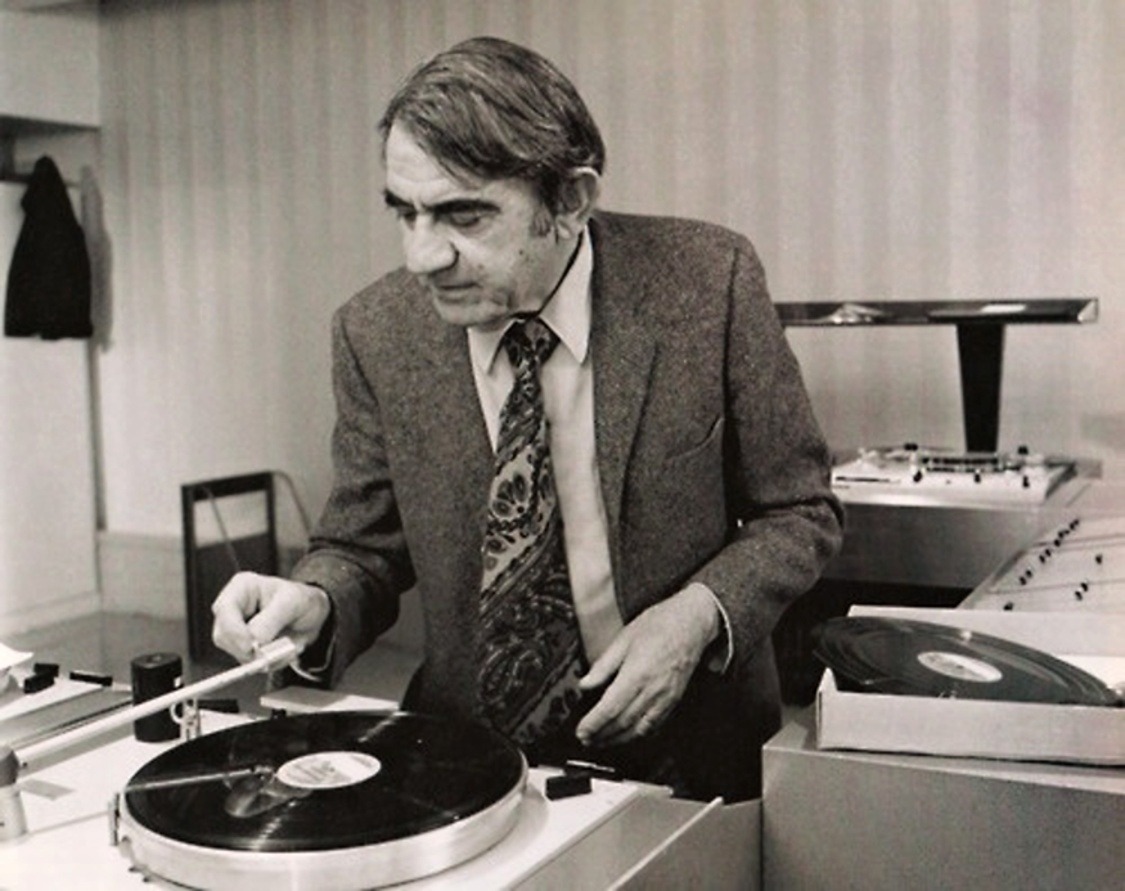 … am Rundfunk
1948 bis 1951 Kompositionen ausschließlich mit  Schalplatten
Geräte der Schallplatten-Ära:
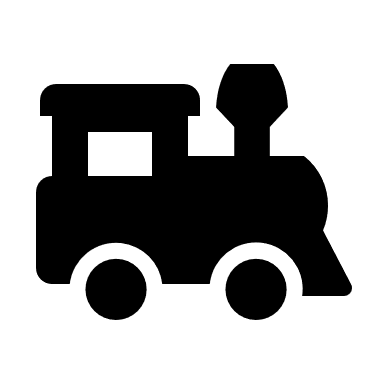 Mixer
 Hall 
Filter
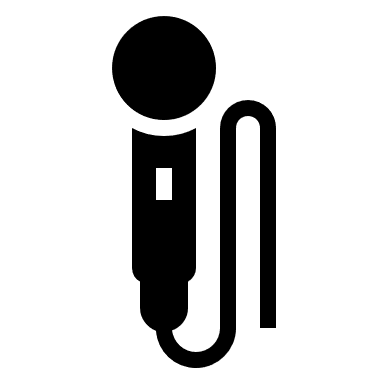 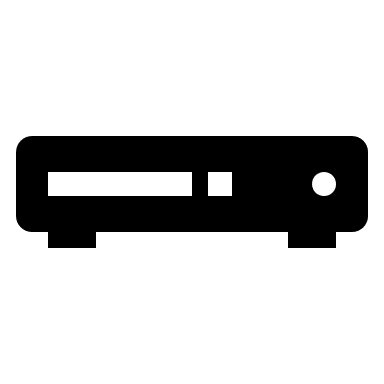 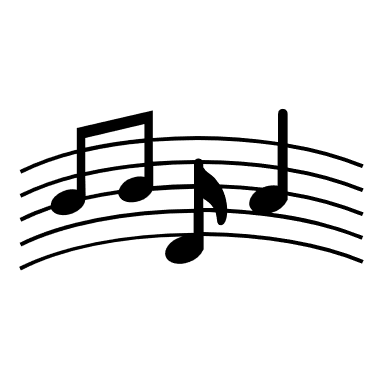 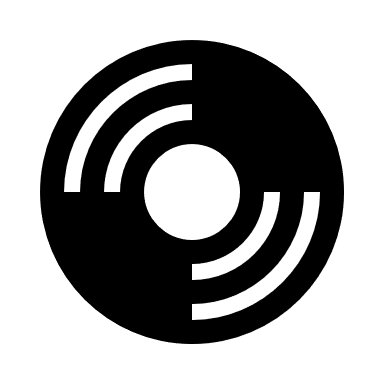 Mikrofon
Zusammen-
setzen
Endprodukt
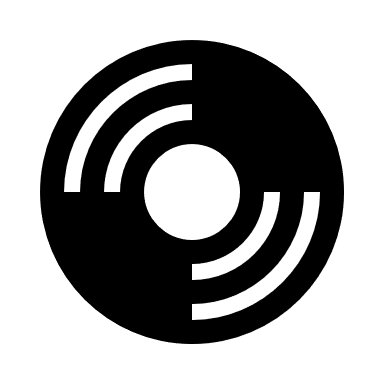 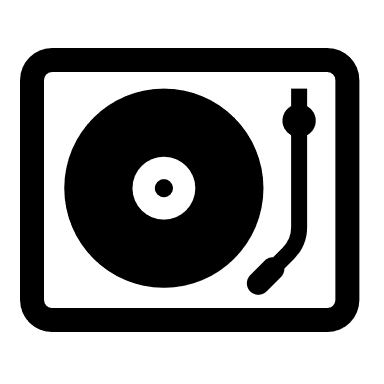 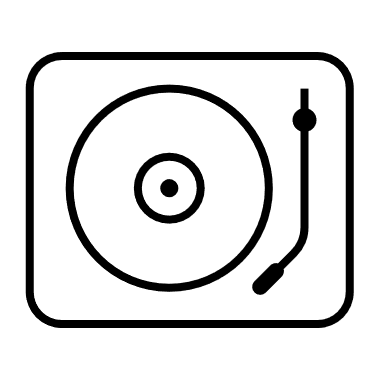 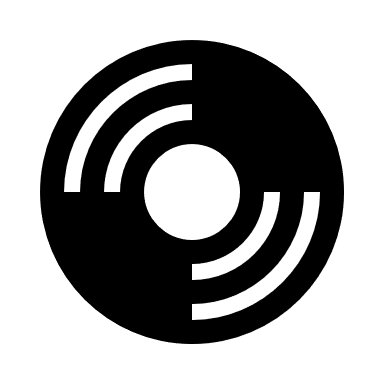 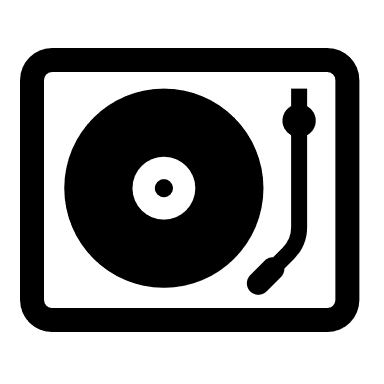 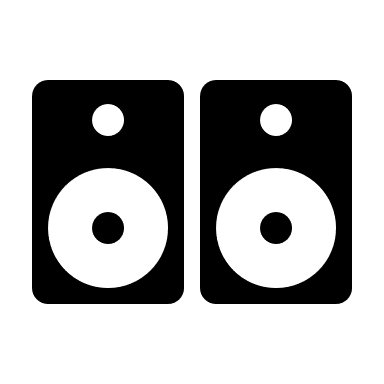 Plattenrekorder
Schellackplatten
Endlosrillen
Plattenspieler
manipulieren
Vorführung
Geräte der Schallplatten-Ära:
Geschwindigkeit: Tonhöhe, Klangfarbe, Dauer
Rückwärts: Semantik
Schleifen
„Zerstückeln“
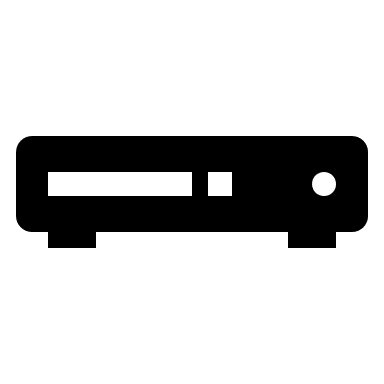 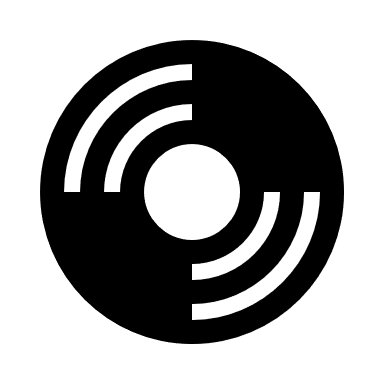 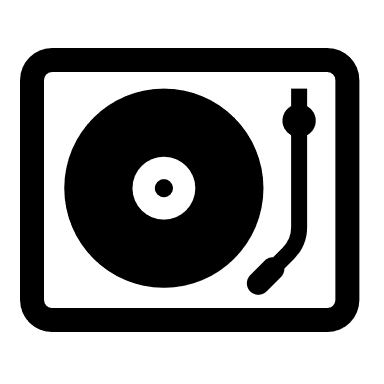 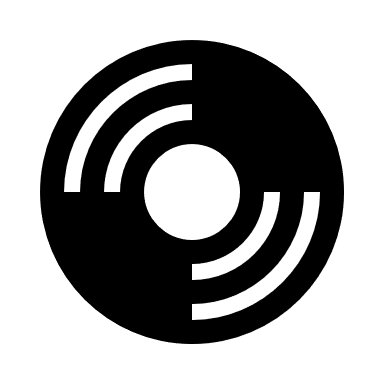 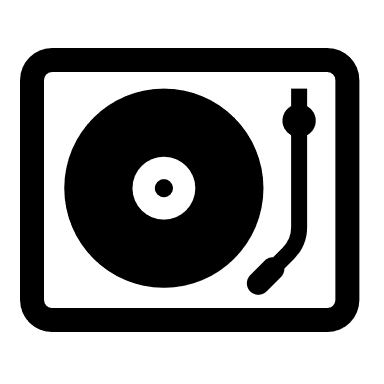 Schellackplatten
Endlosrillen
Plattenspieler
manipulieren
Geräte der Tonband-Ära:
Morphophone:
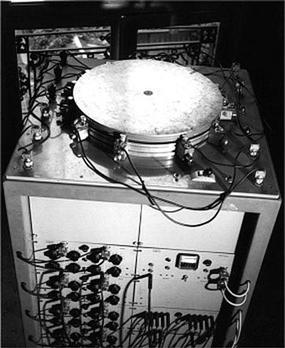 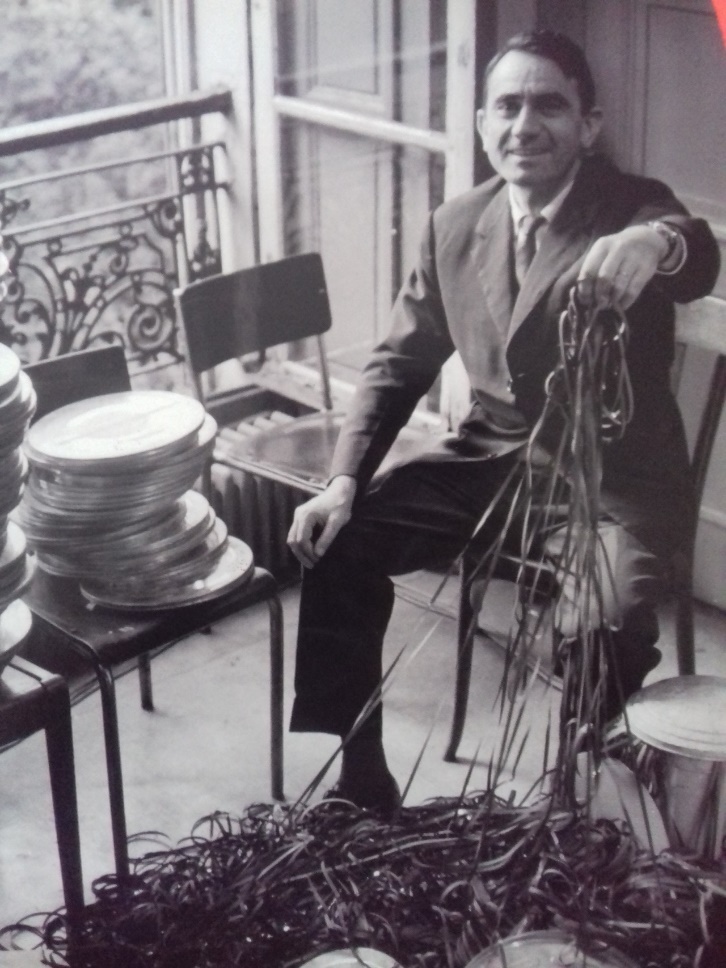 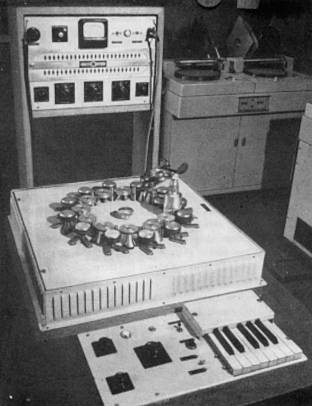 Phonogène:
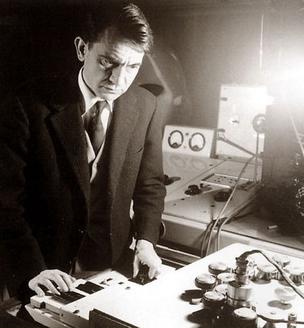 Pupitre d'espace or potentiomètre d'espace
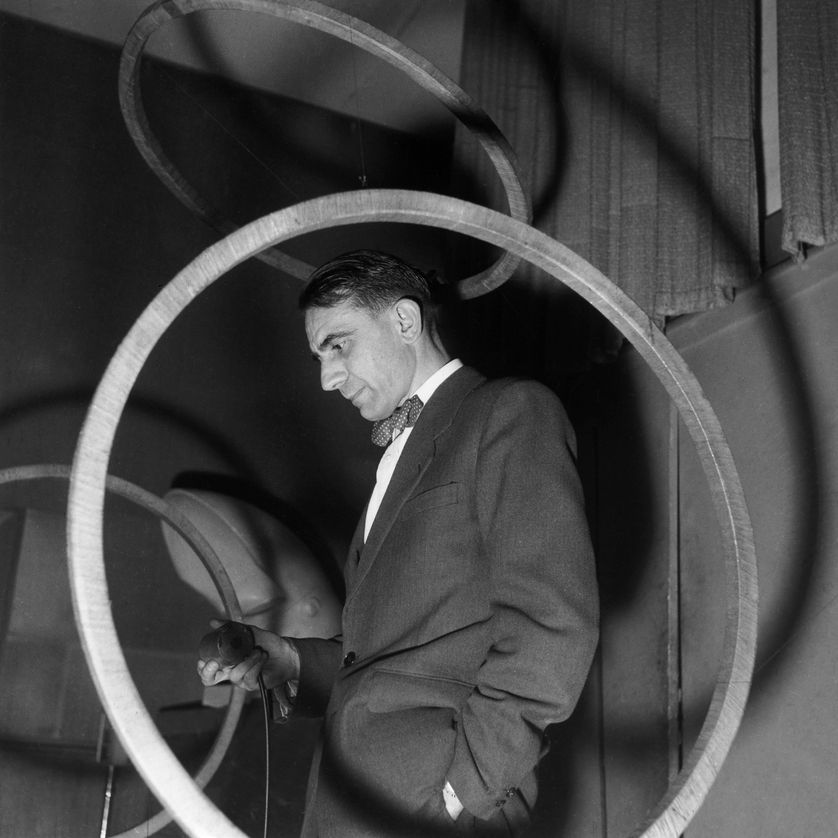 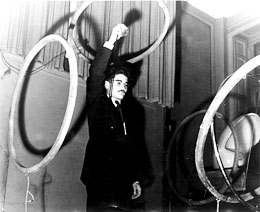 Tonbeispiel und Analyse einer Komposition von Pierre Schaeffer in Teil 3
Die US-amerikanische Szene

Terminologie zur Zeit bis 1960: „Experimental Music“ oder „Tape Music“
Project Music for Tape in New York von John Cage u.a.
Columbia University (New York)
Princeton University New Jersey
Columbia-Princeton  Electronic Music Center
… an Universitäten
Radio Coorperation of America RCA: Synthesizer Mark I (mit 750 Röhren)
Vorstellung 1961
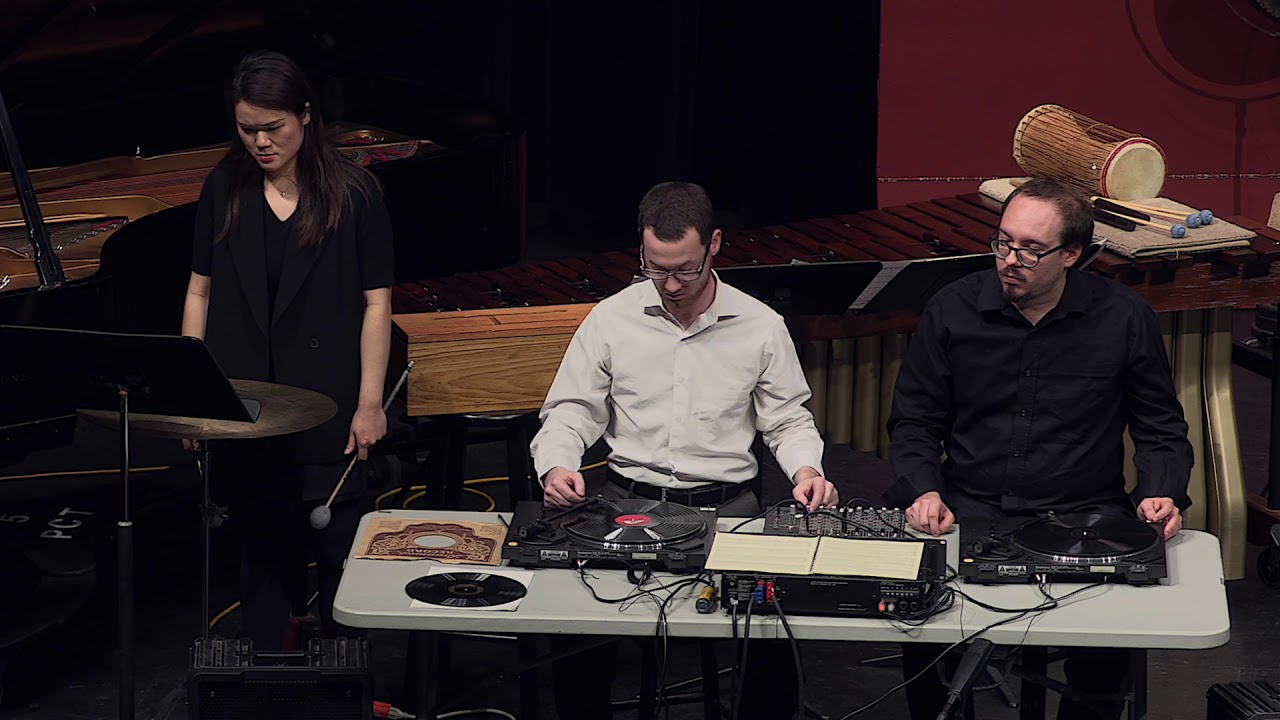 John Cage: Imaginary Landscape
https://www.musik-for.uni-oldenburg.de/elektronischemusik/04Paris-USA/USA/Cage1939-ImaginaryLandscape1.mp3
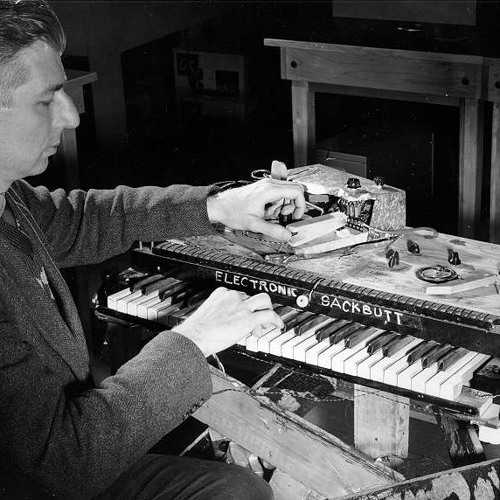 https://www.musik-for.uni-oldenburg.de/elektronischemusik/04Paris-USA/USA/Caine-Dripsody-1955.mp3
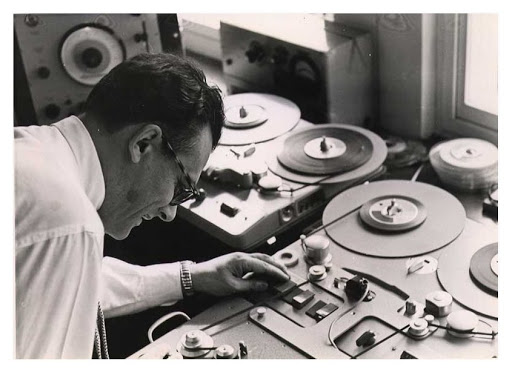 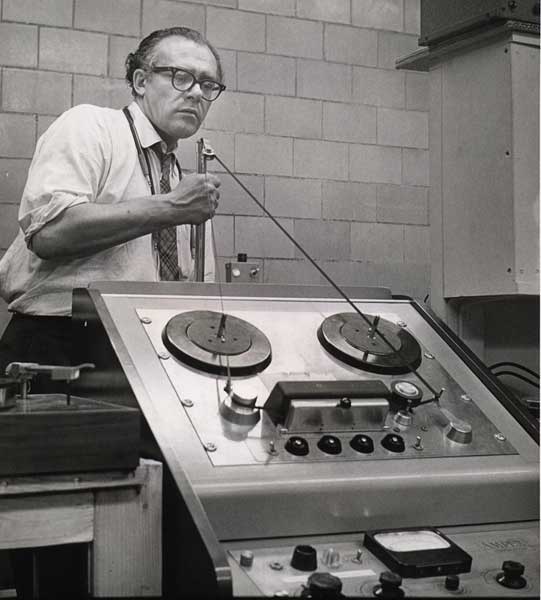 https://www.musik-for.uni-oldenburg.de/elektronischemusik/04Paris-USA/USA/Ussachevsky-WirelessFantasy-1960.mp3
Kölner Schule der Elektronischen Musik
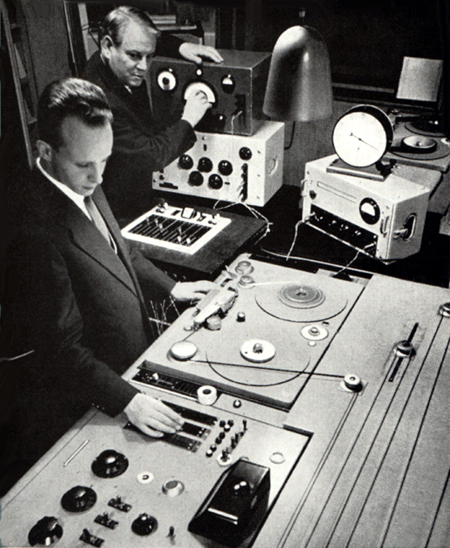 Eimert
Zentrum das Elektronische Studio des WDR in Köln

Leiter 1951-1962 : Herbert Eimert
ab 1963:   Karlheinz Stockhausen
Kölner Schule der Elektronischen Musik
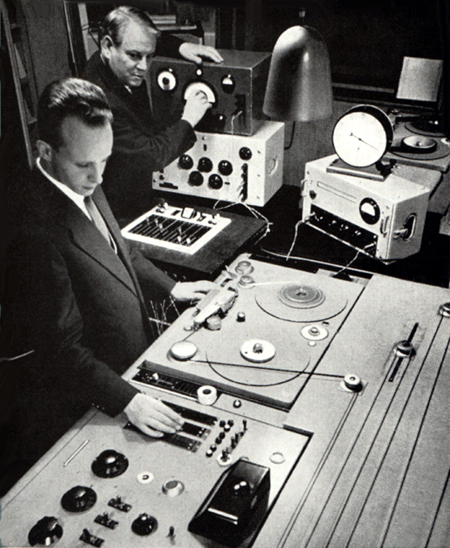 Schwebungssummer
Tonbandgerät
Mischpult
Bandschleifen
Kölner Schule der Elektronischen Musik
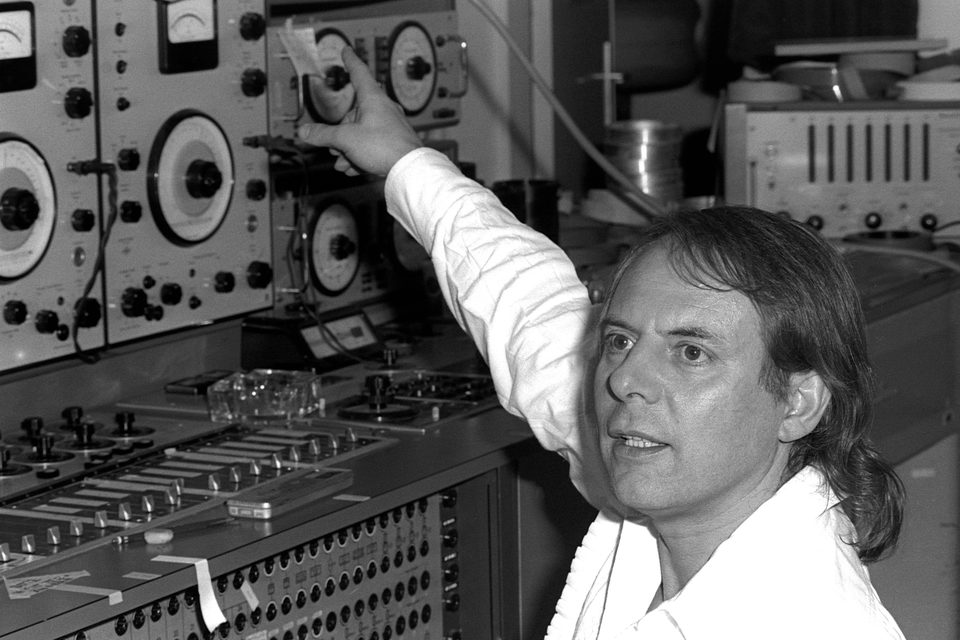 Tongeneratoren
Pegelmesser
Tonbandgerät
Klebeband
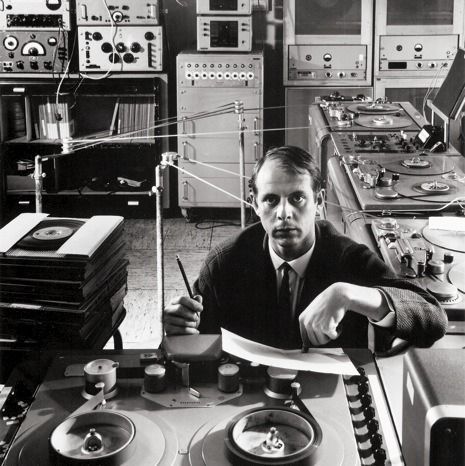 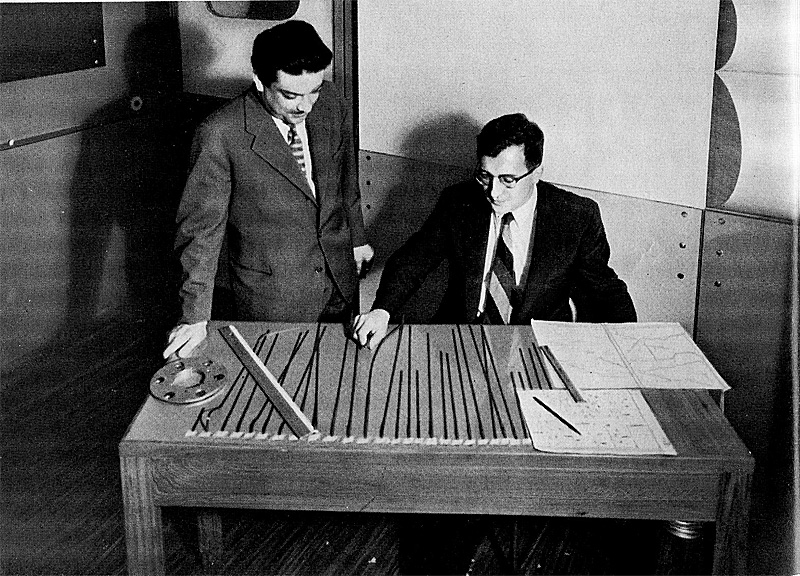 Auch in anderen Studios (z.B. Mailand) wurde mit Tonbandschnipseln gearbeitet.
Kompositionen der Kölner Schule und aus dem Mailänder Studio folgen in Teil 3 bei den Kompositionsanalyse!
Weiter zu Teil 2c „Synthesizer“